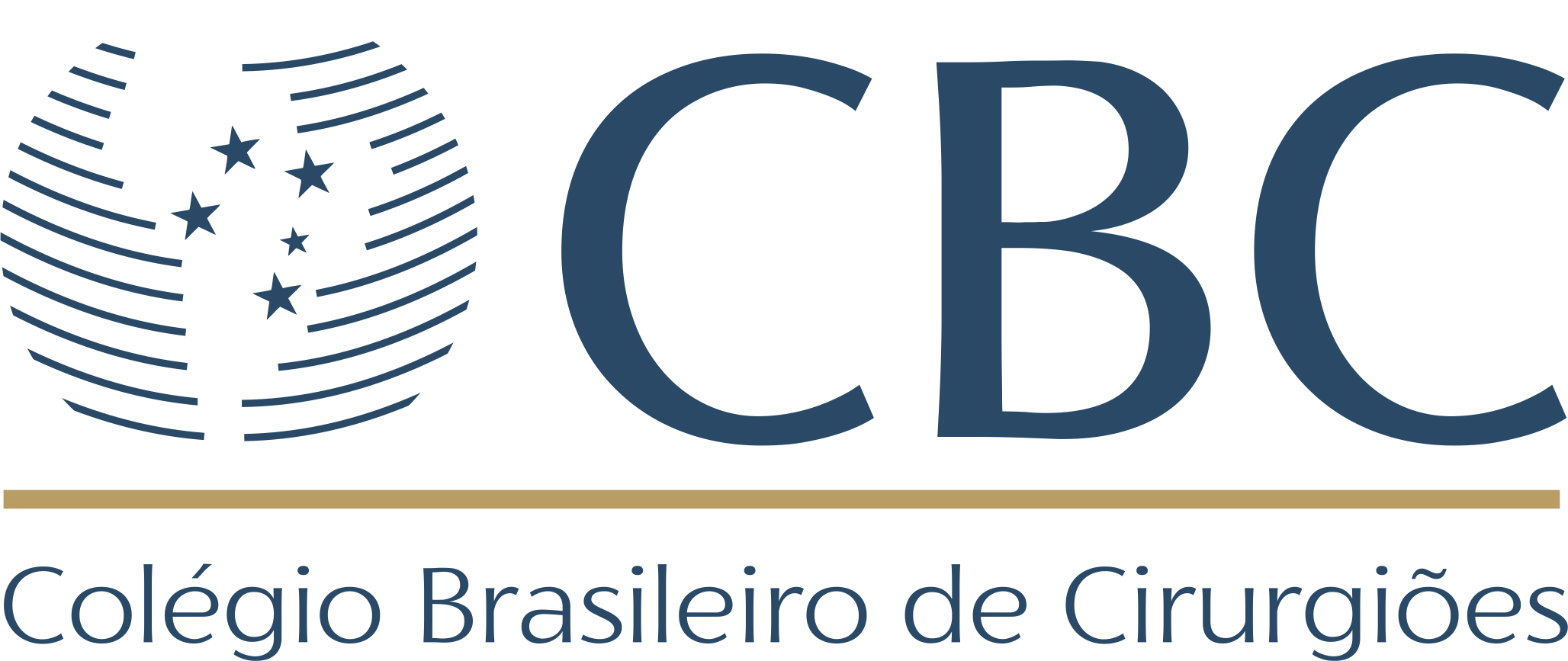 Diretório Nacional Biênio 2024/2025
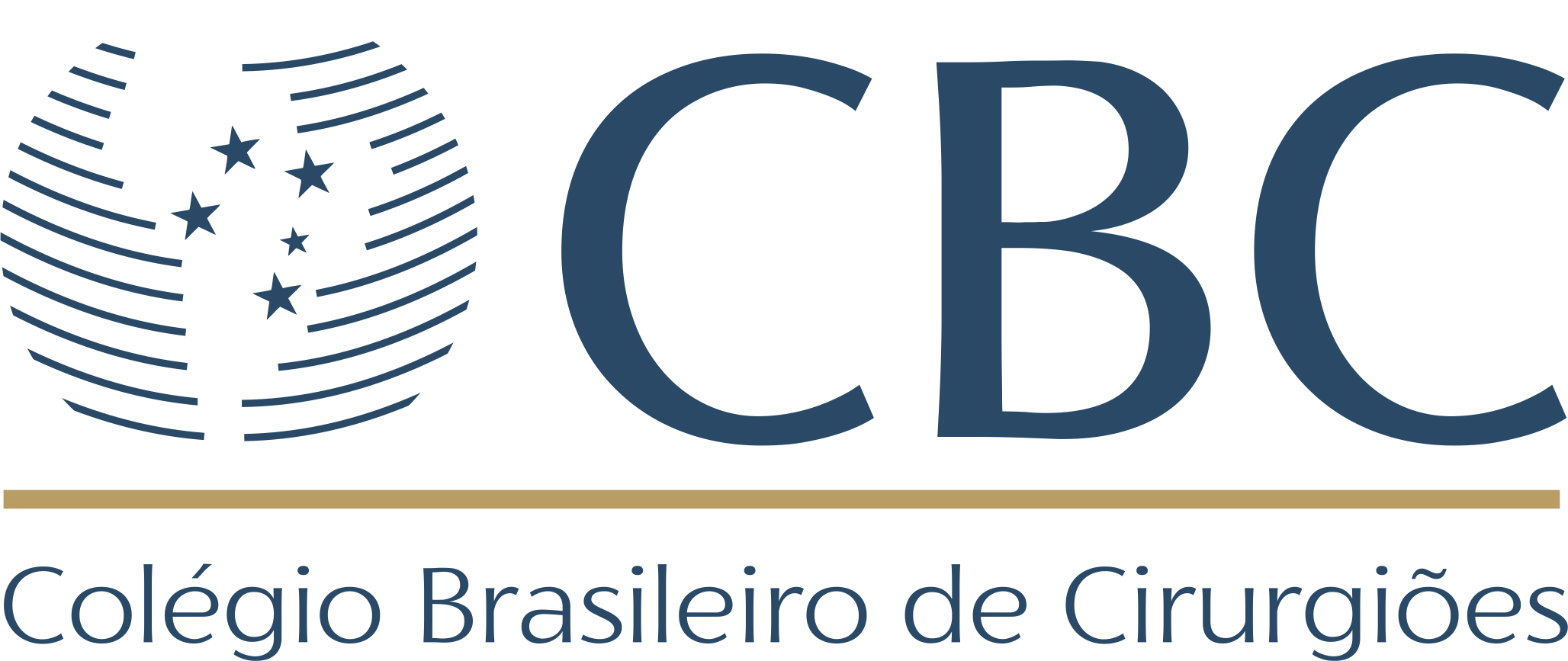 Presidente Nacional
TCBC Pedro Eder Portari Filho
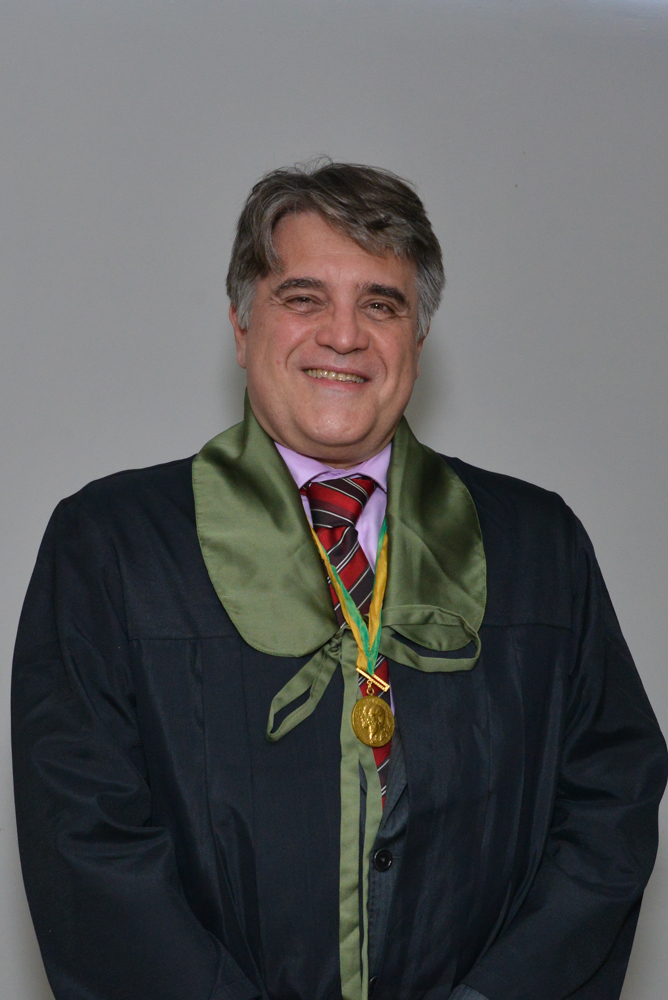 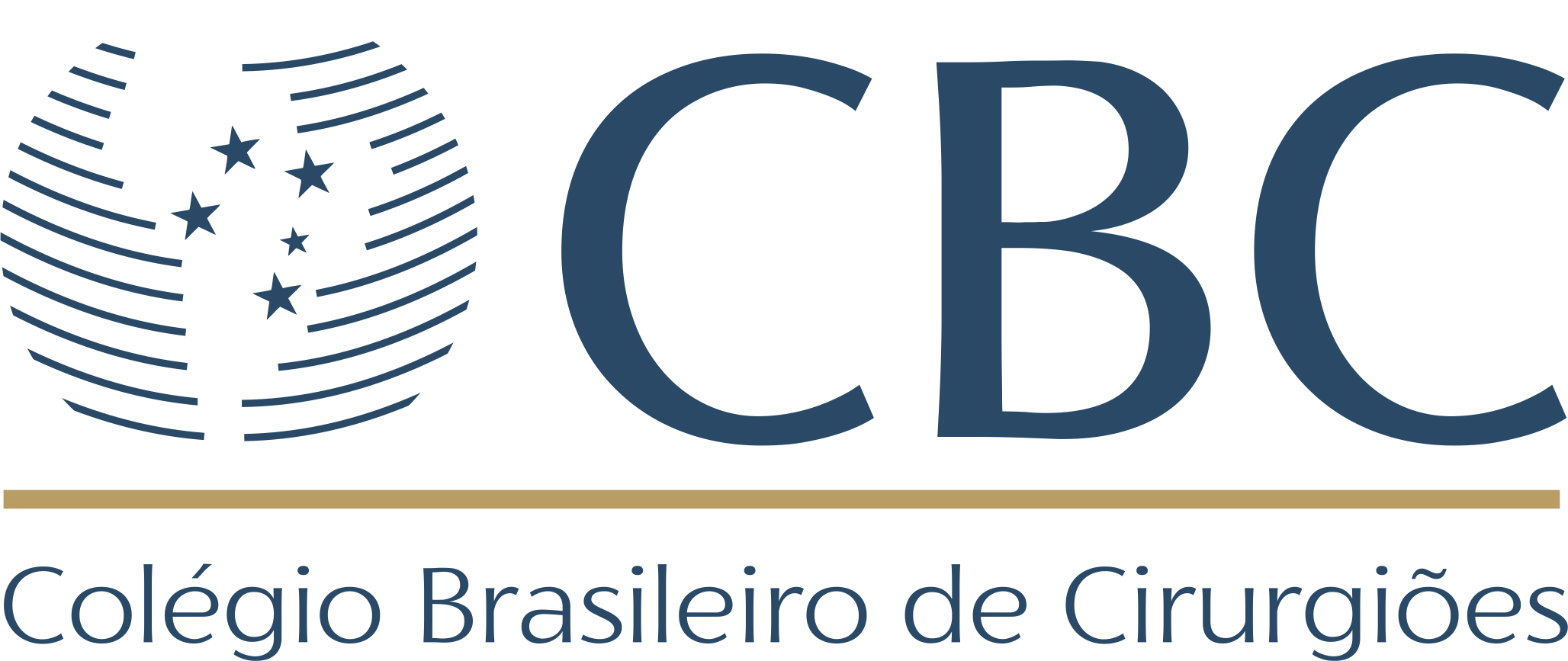 1º Vice – Presidente Nacional
TCBC Luiz Gustavo de Oliveira e Silva
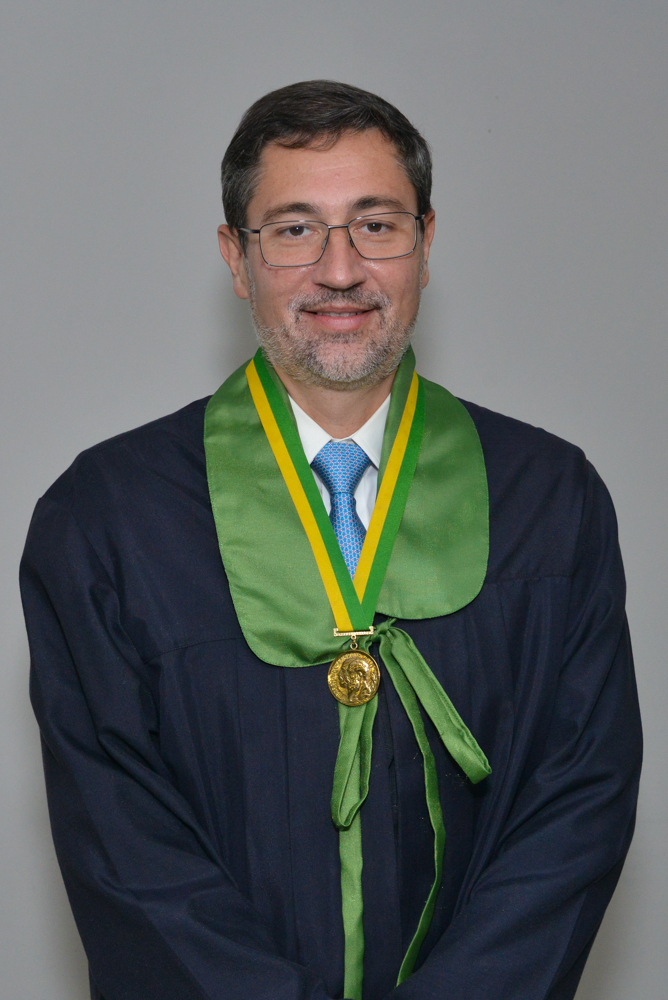 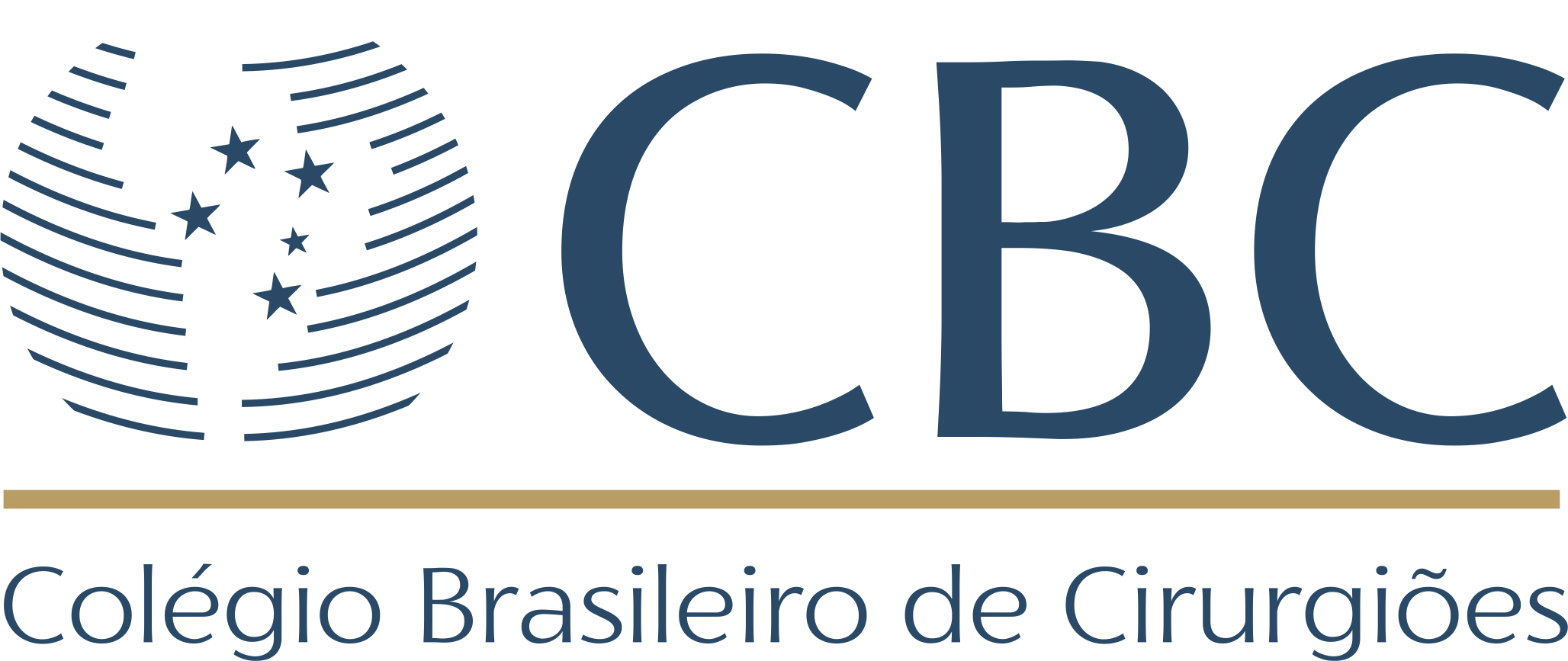 2º Vice – Presidente Nacional
TCBC Flávio Daniel Saavedra Tomasich
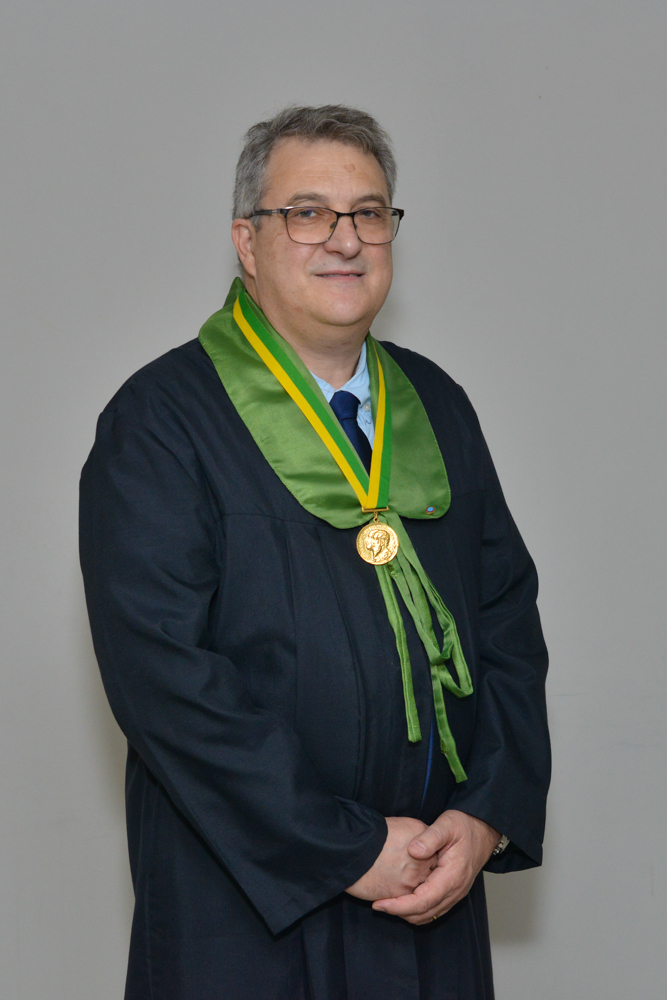 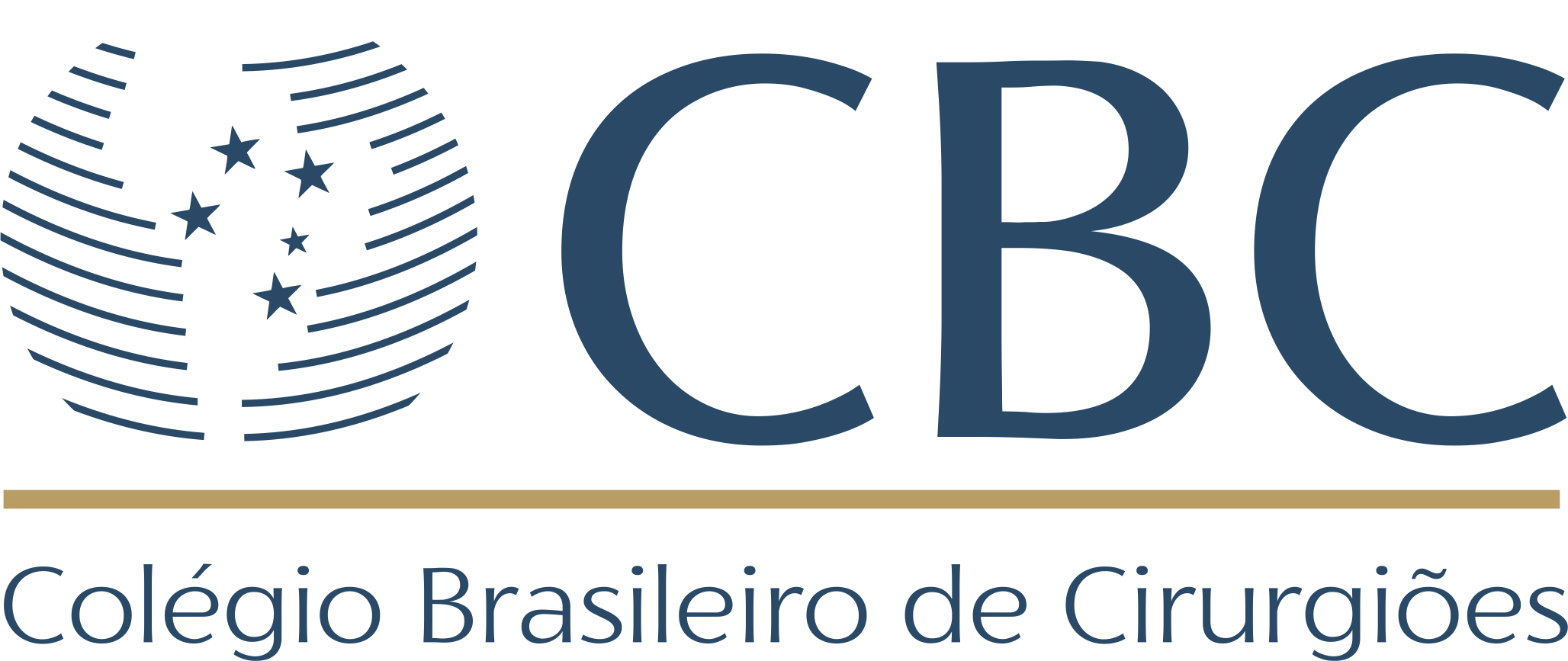 Diretor do Núcleo Central
TCBC Guilherme de Andrade Gagheggi Ravanini
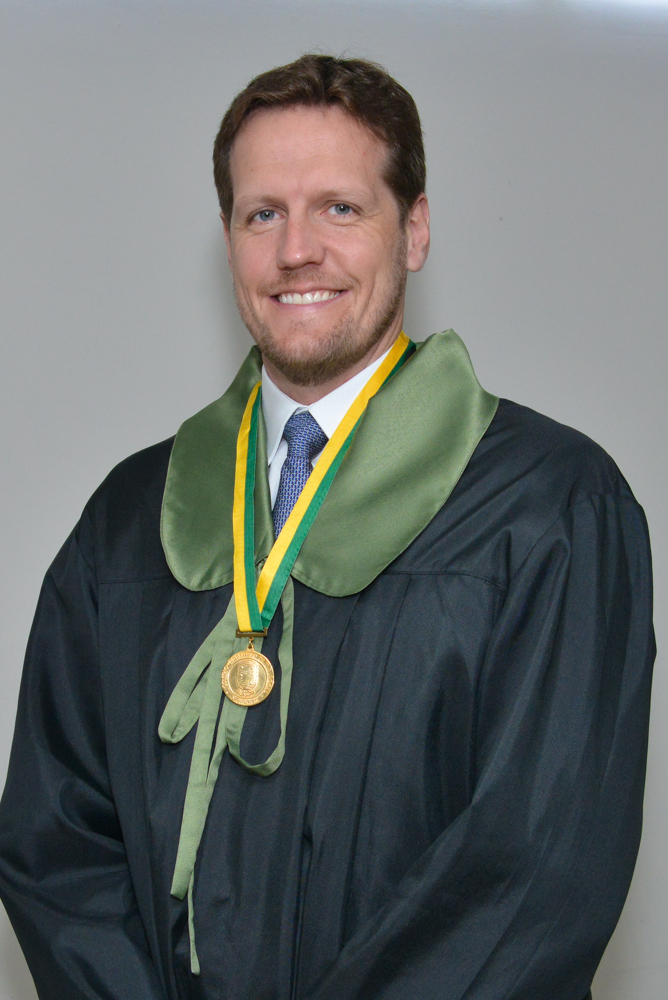 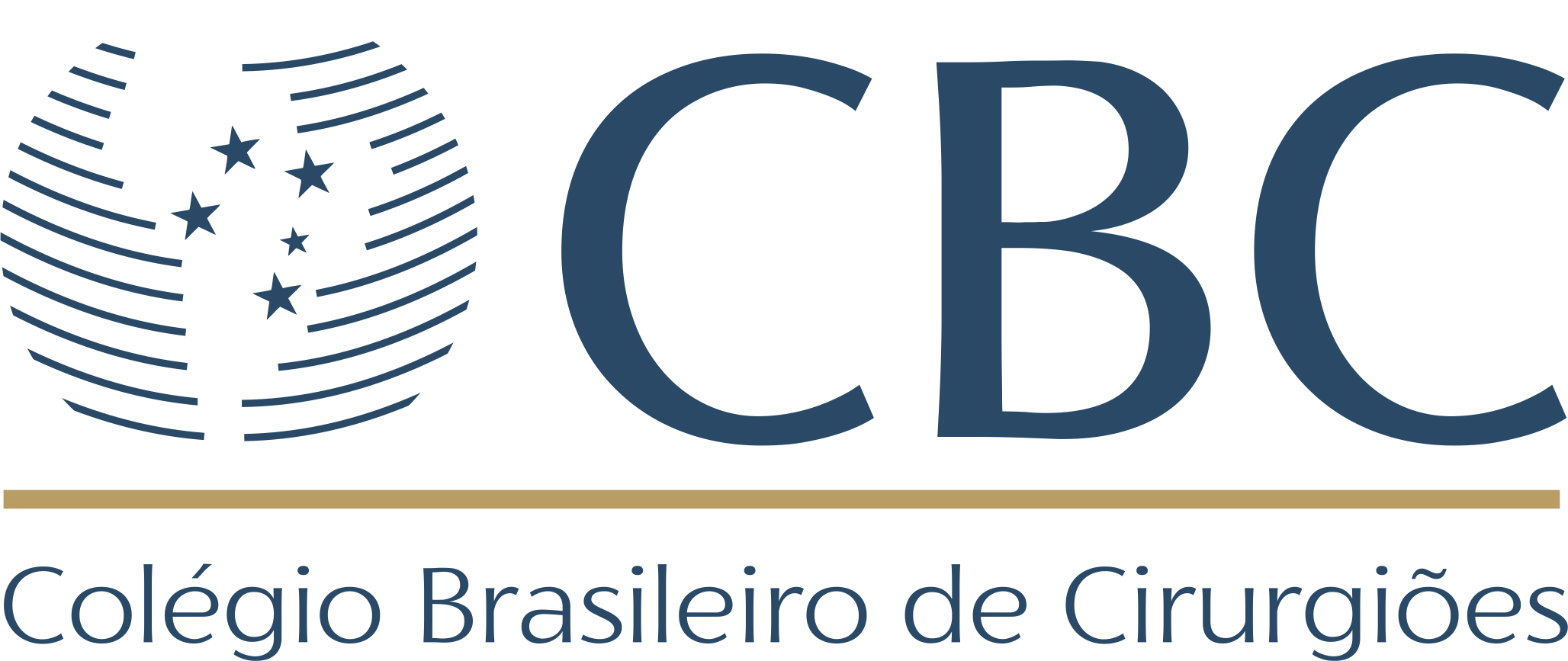 Diretor do Setor I
TCBC Rafael José Romero Garcia
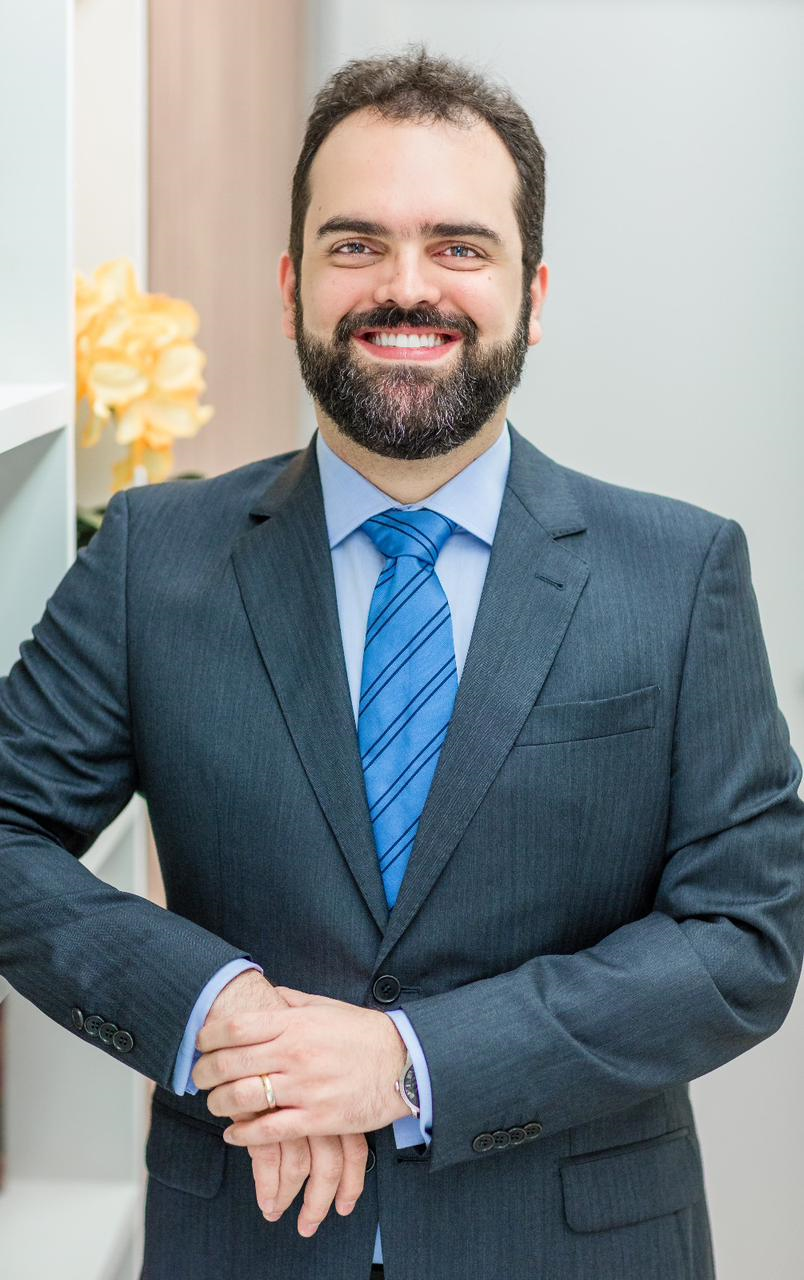 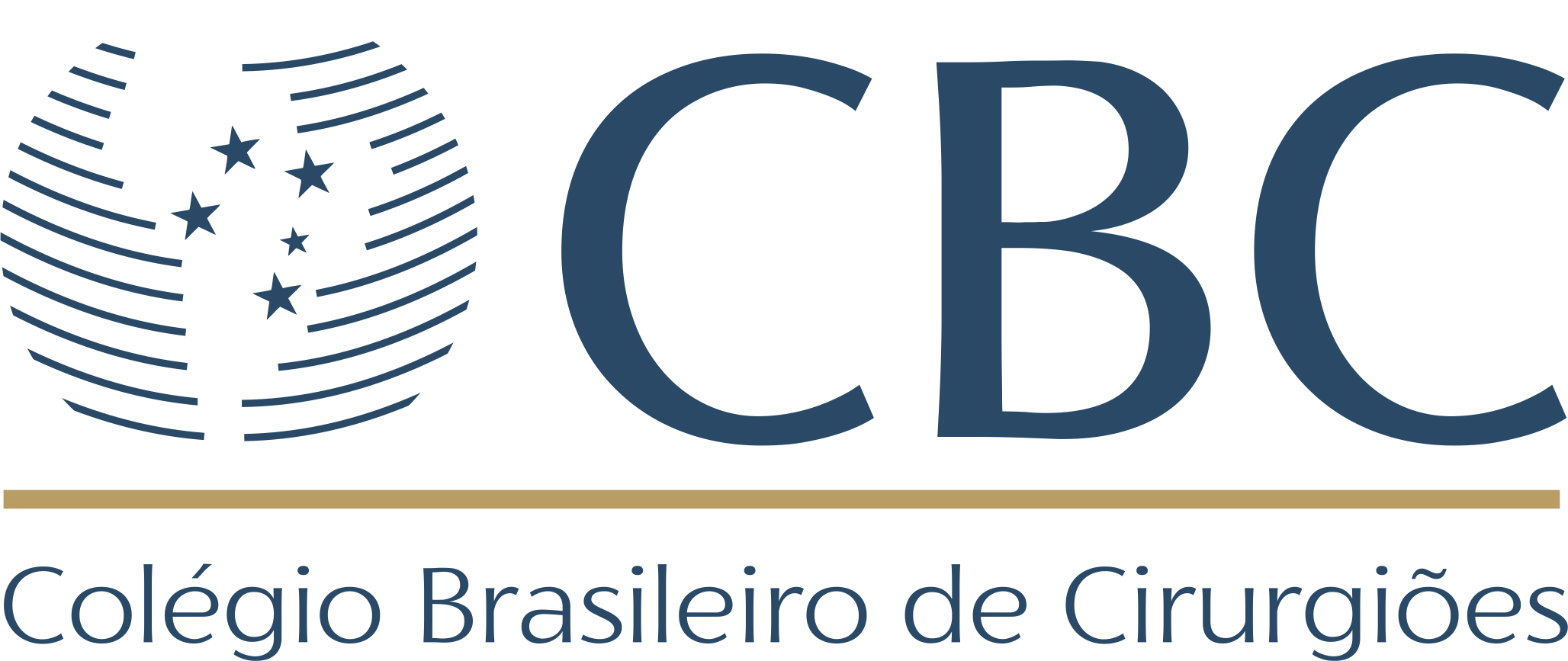 Diretor do Setor II
TCBC Giuliano Peixoto Campelo
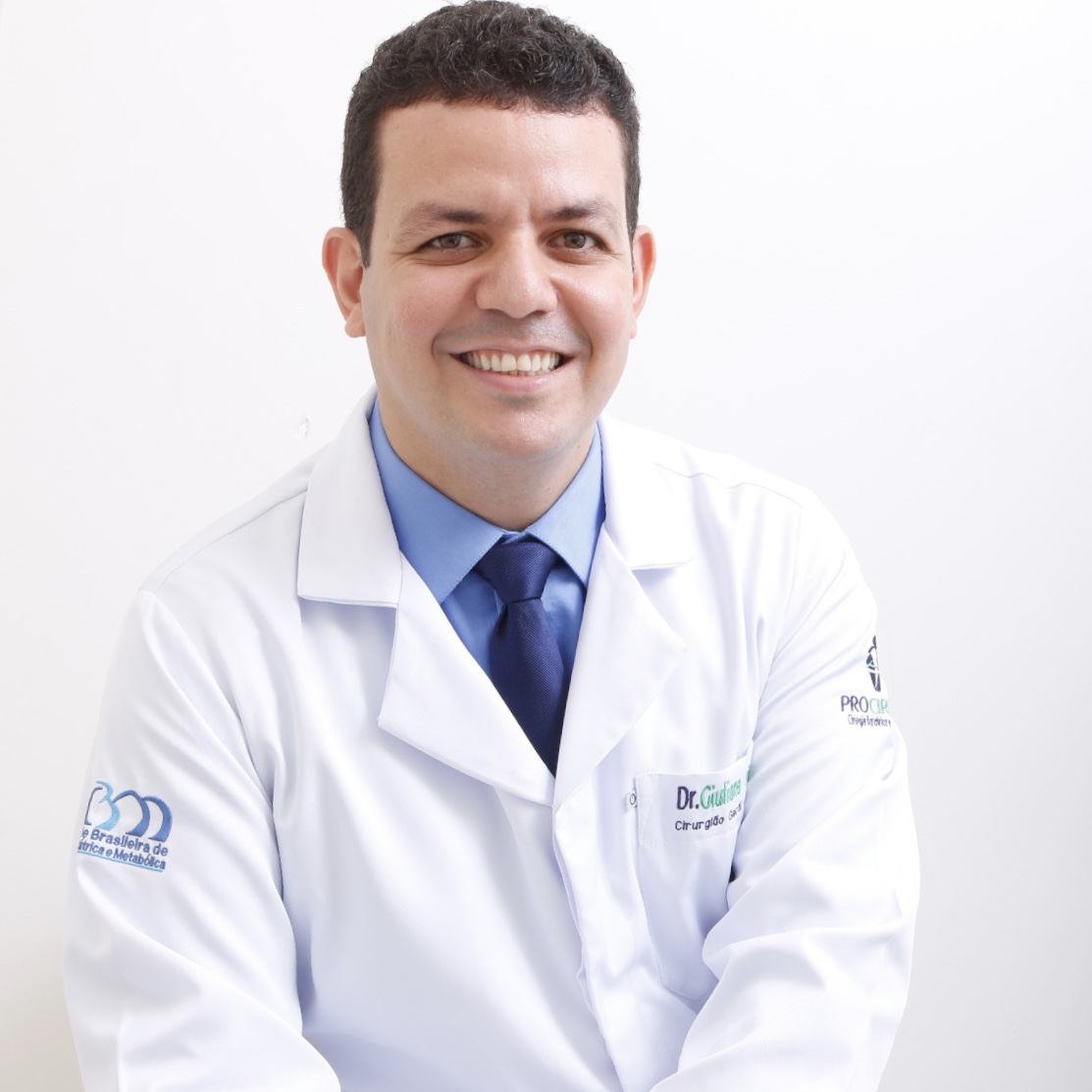 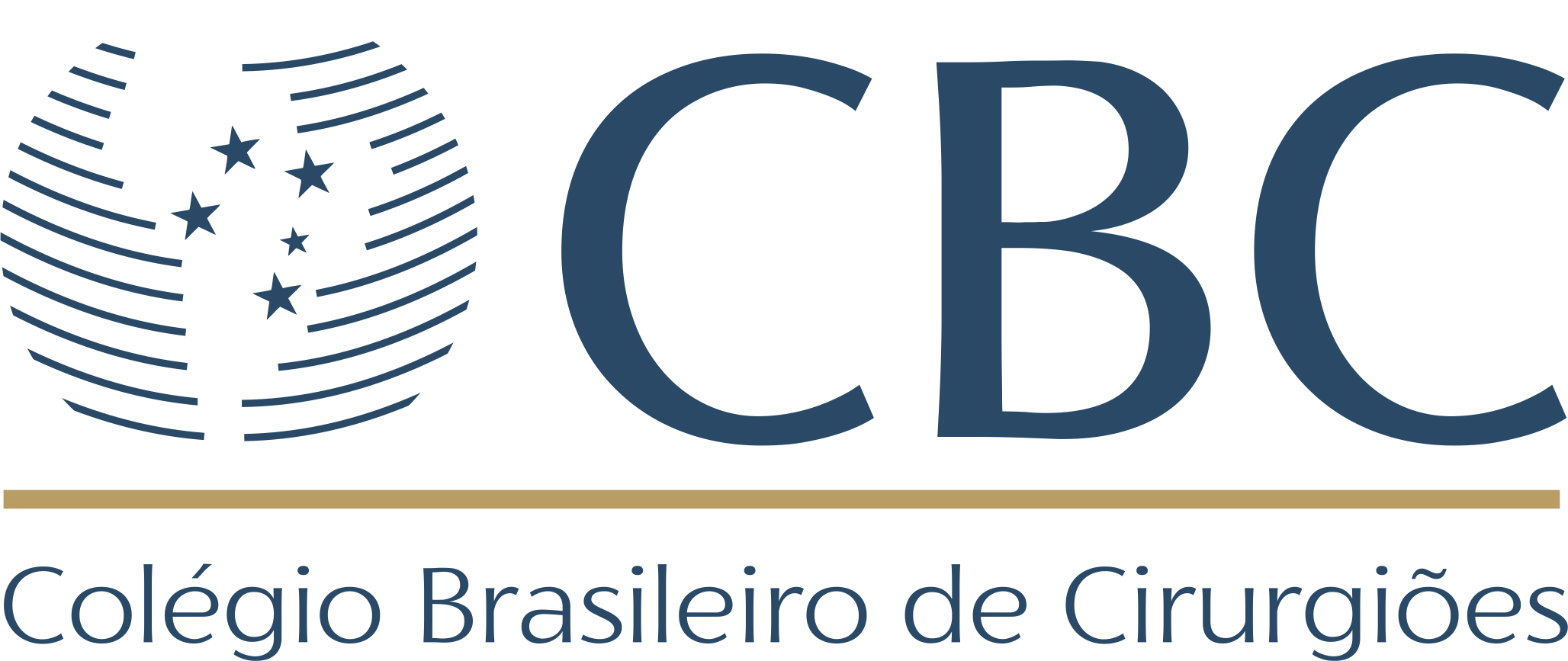 Diretor do Setor III
TCBC Roberto Queiroz Gurgel
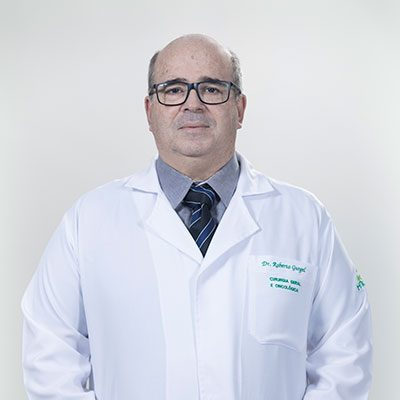 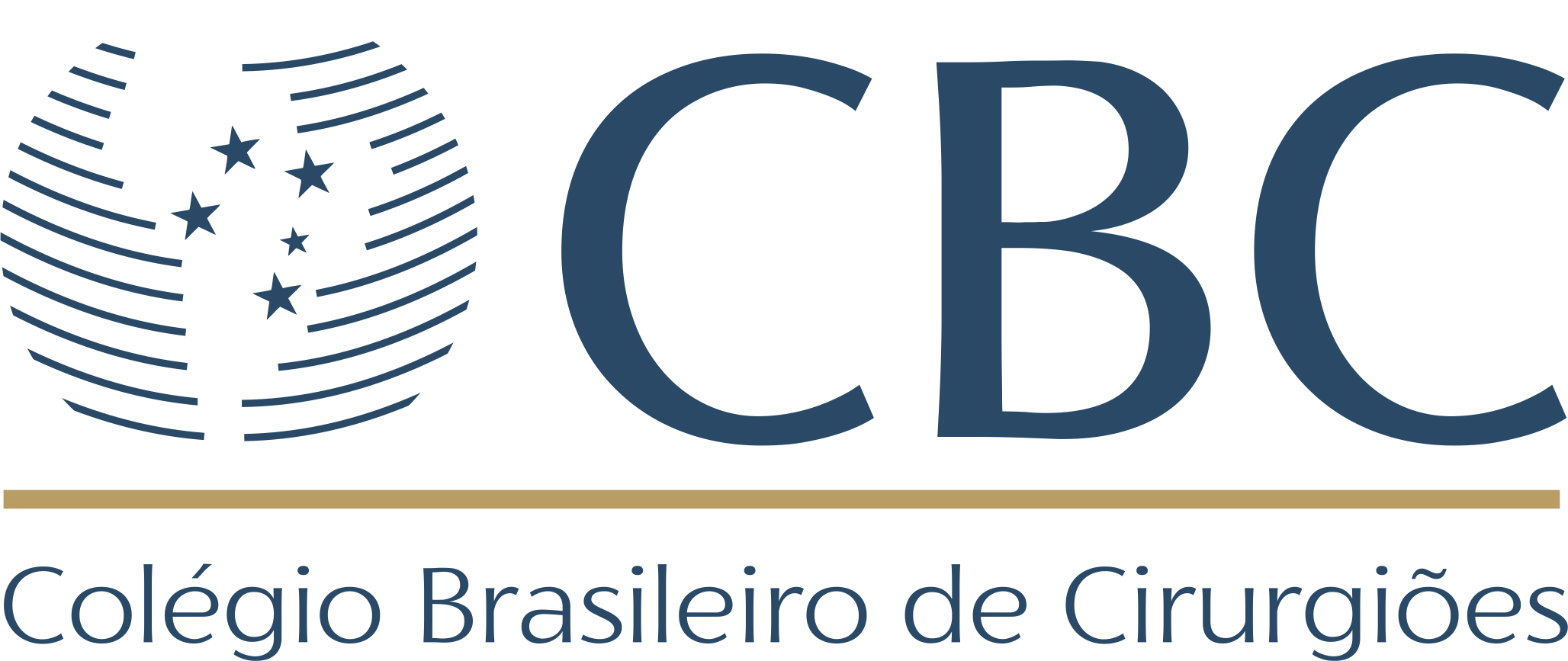 Diretor do Setor IV
TCBC Alexandre Ferreira Oliveira
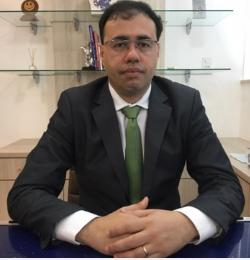 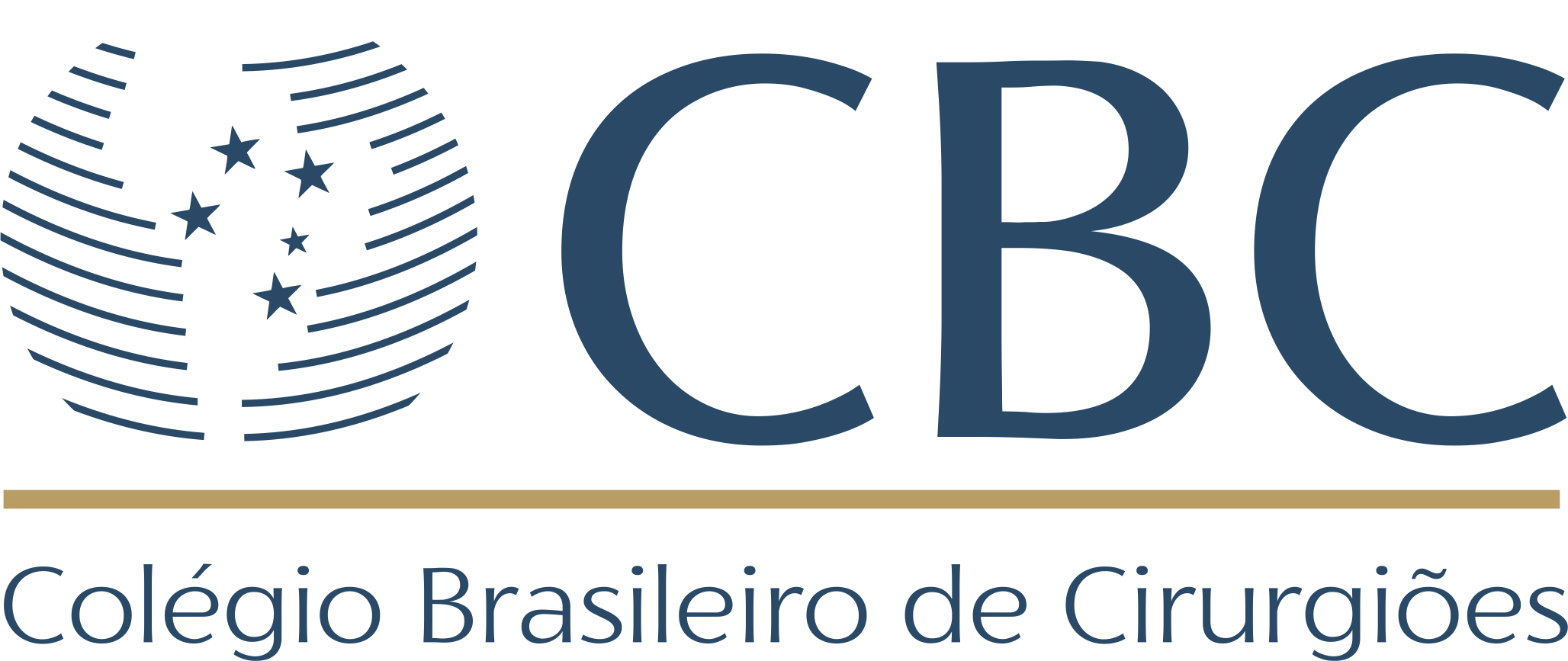 Diretor do Setor V
TCBC Vicente Guerra Filho
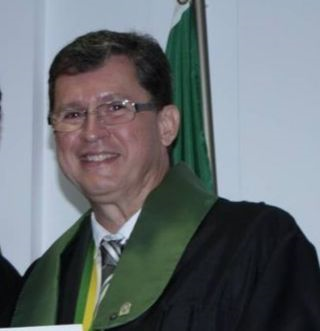 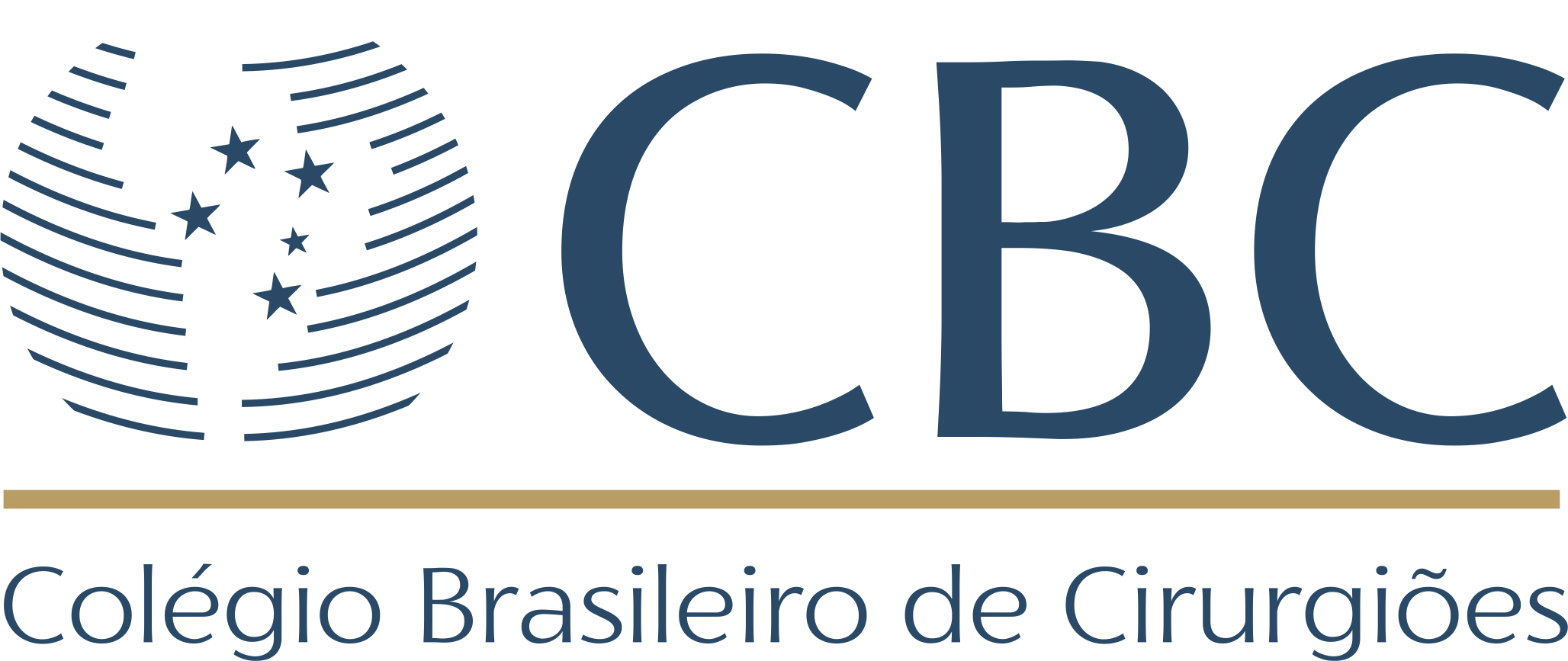 Diretor do Setor VI
TCBC Edivaldo Massazo Utiyama
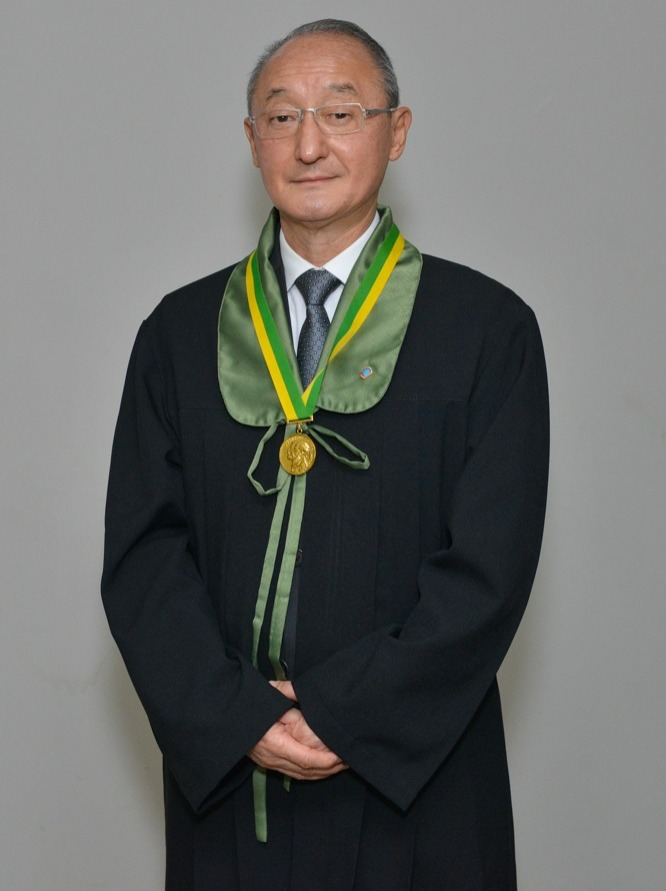 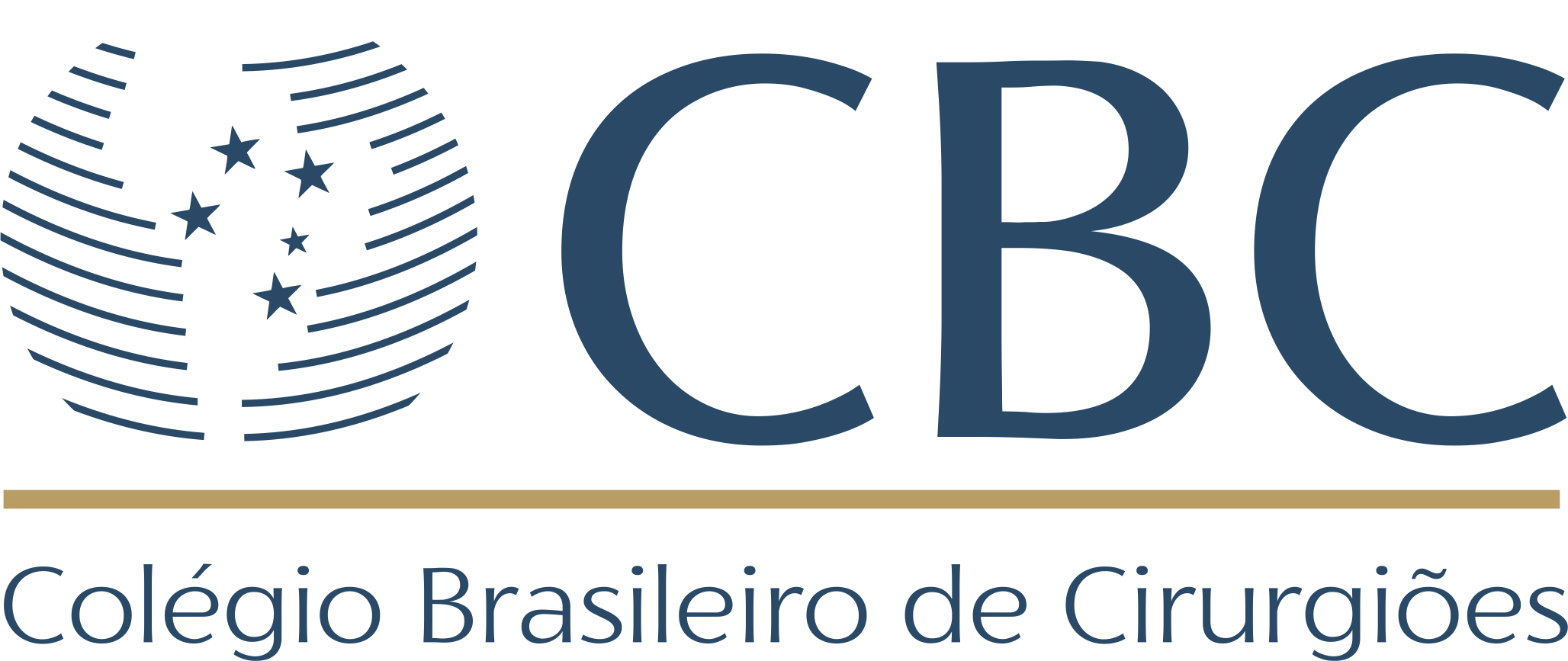 Diretor do Setor VII
TCBC Adonis Nasr
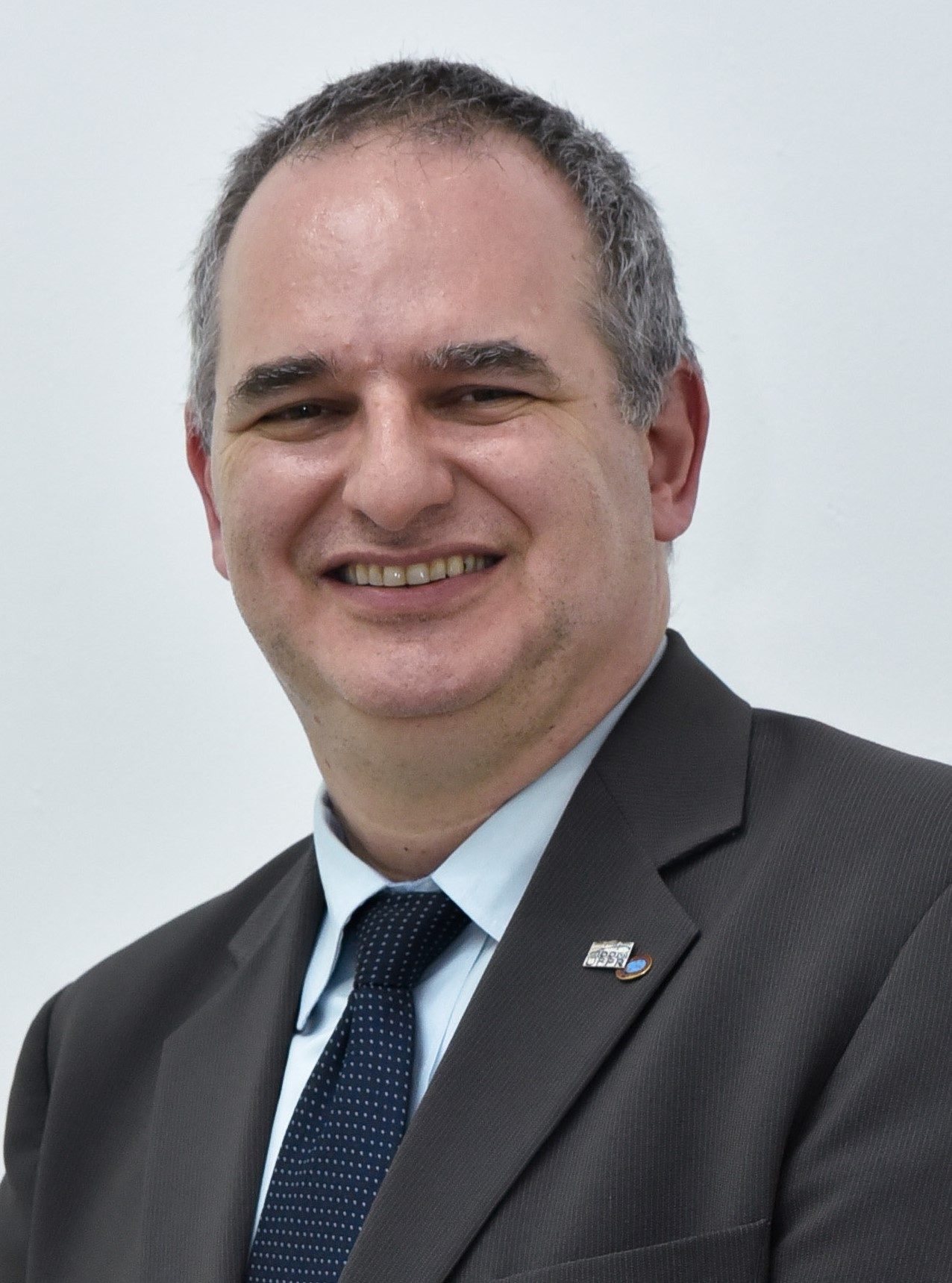 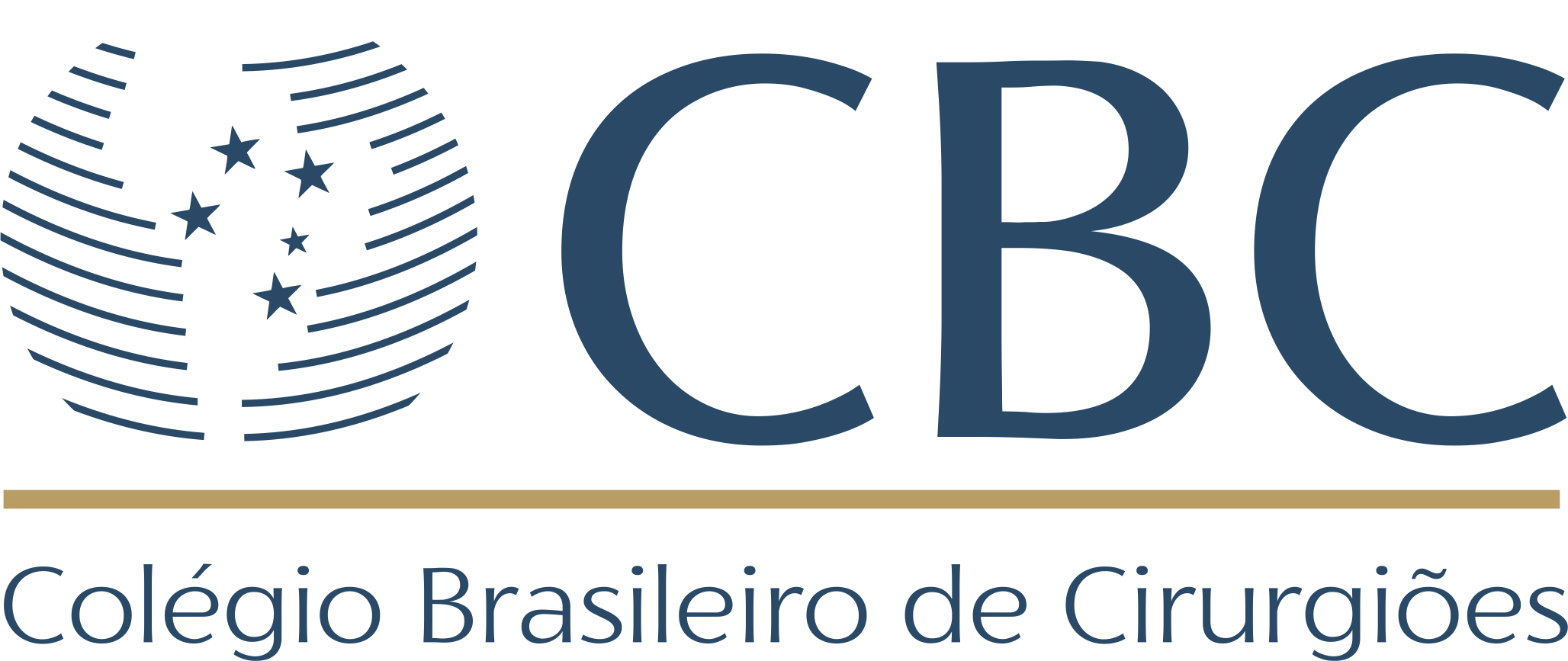 Diretor de Relacionamento com os membros
TCBC Fernando B. Ponce Leon Pereira de Castro
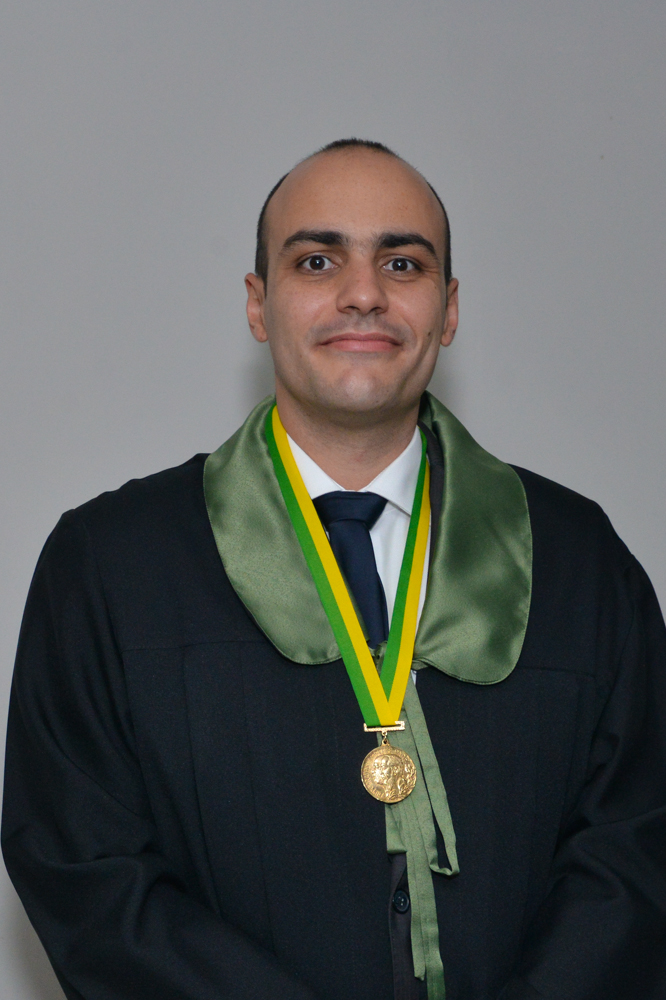 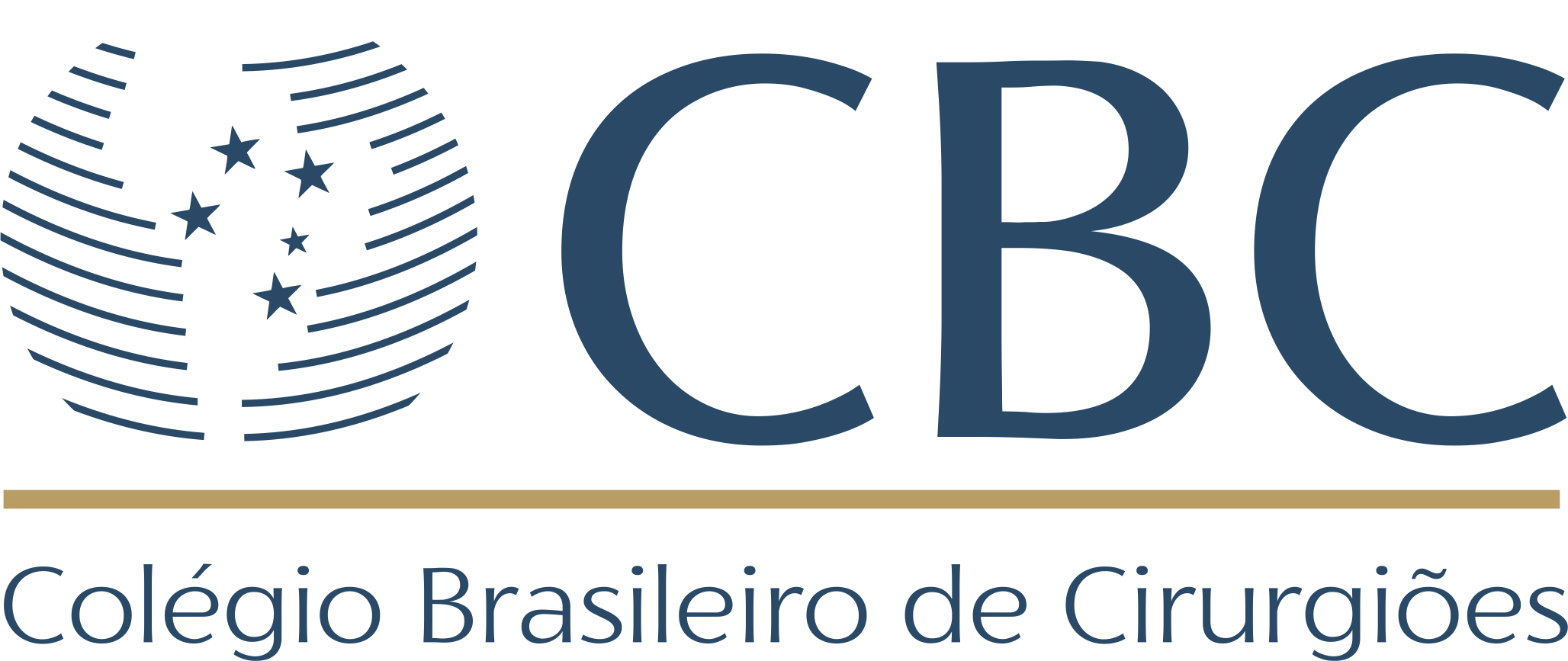 Diretora Secretária
TCBC Andrea Povedano
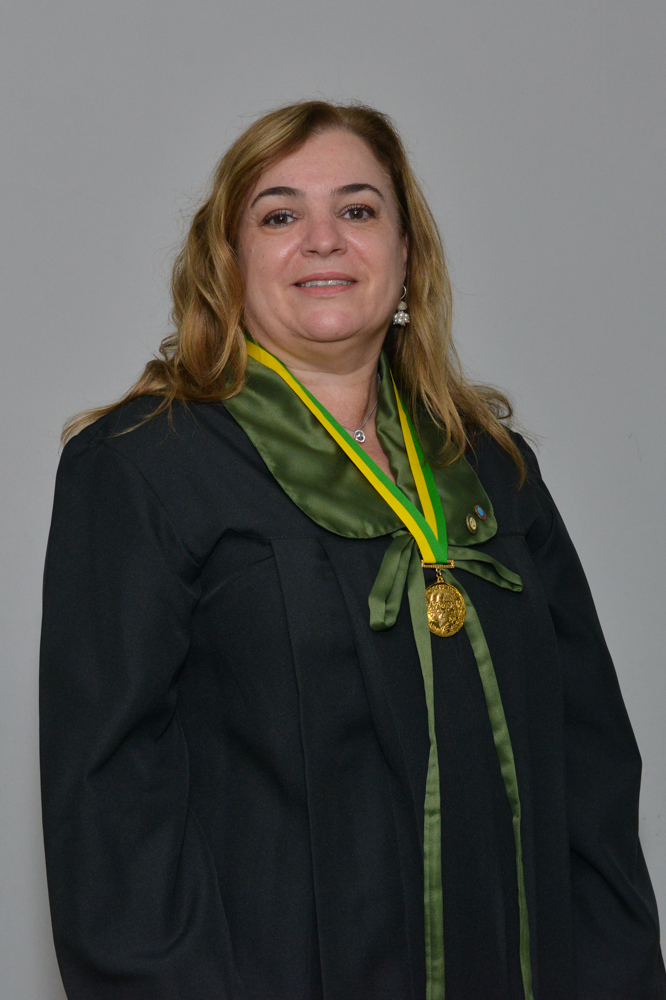 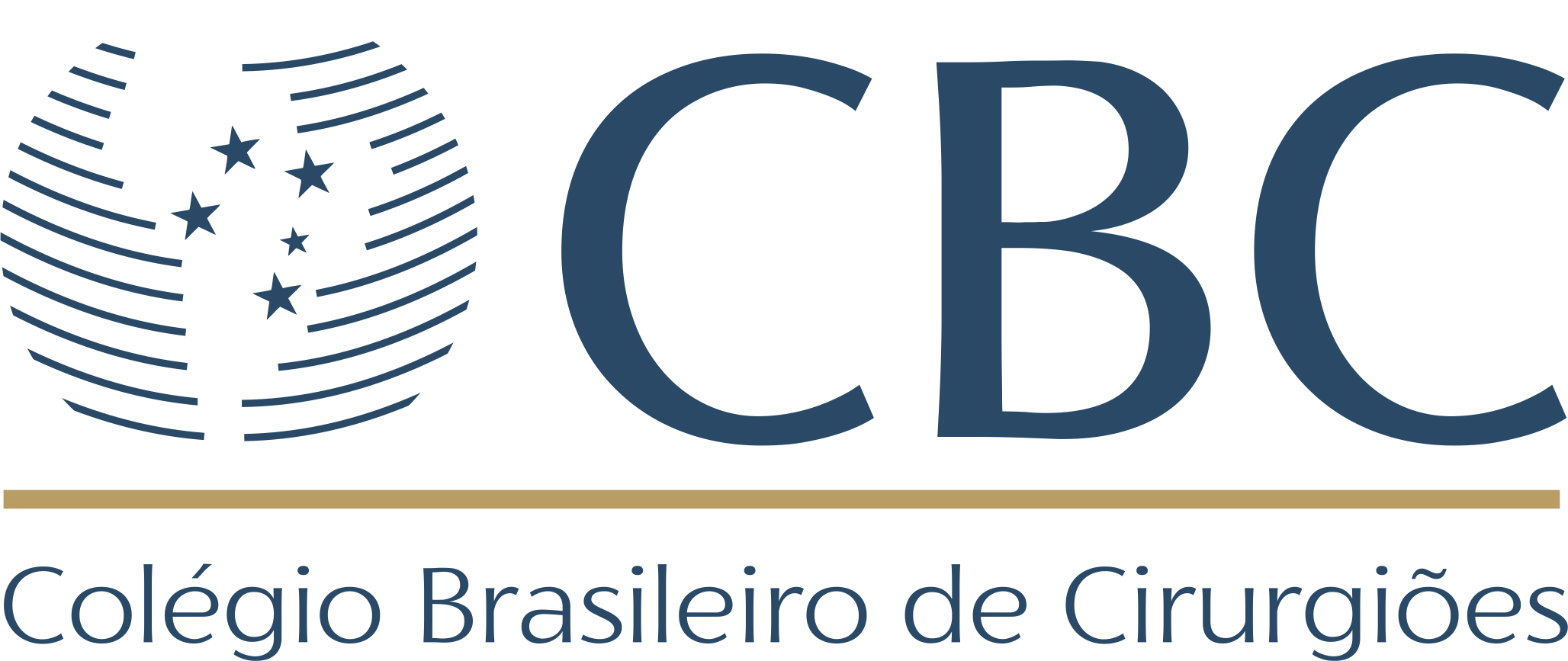 Diretor Financeiro
TCBC Helio Machado Vieira Junior
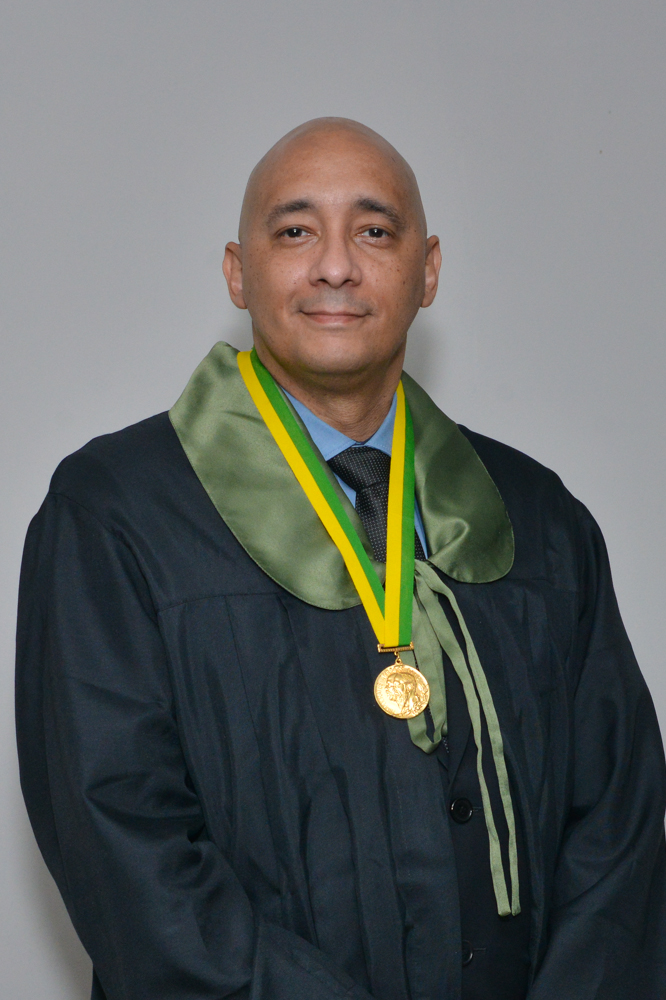 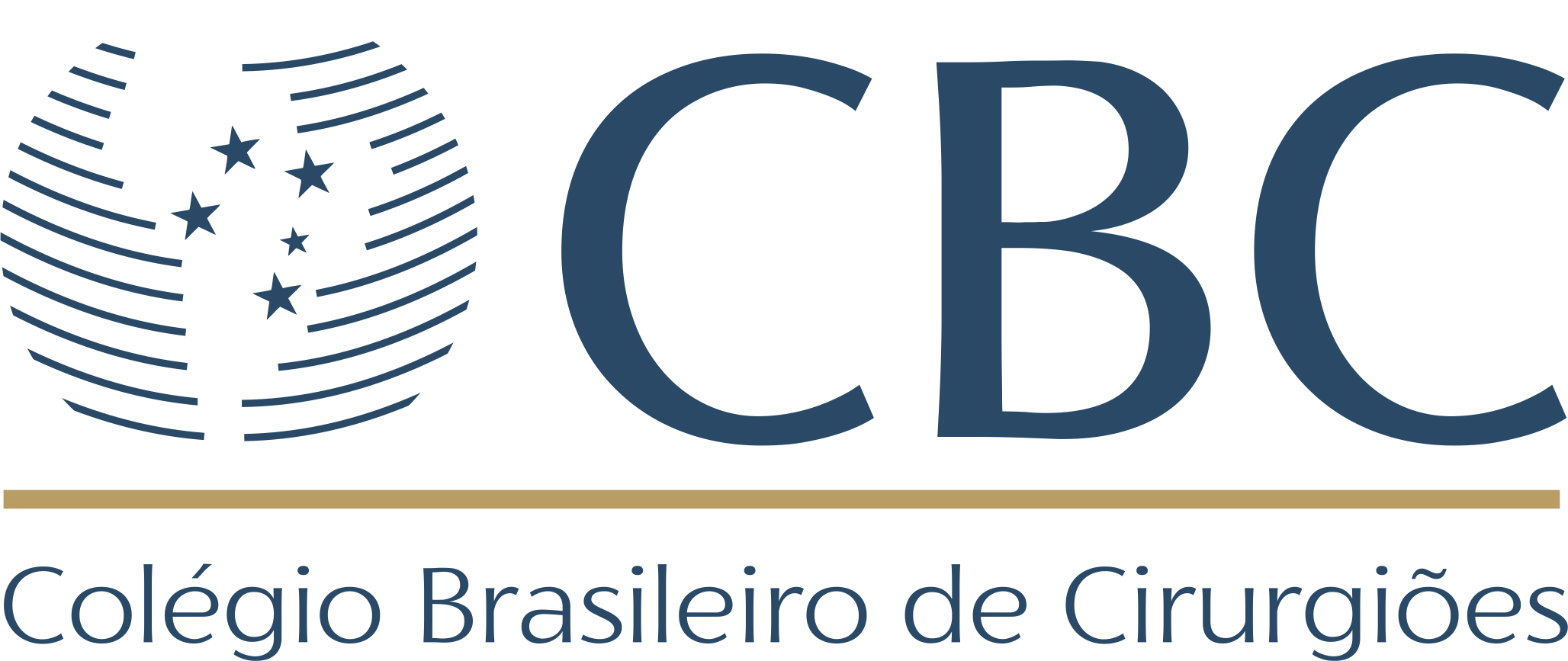 Diretor Financeiro Adjunto
TCBC Renato Abrantes Luna
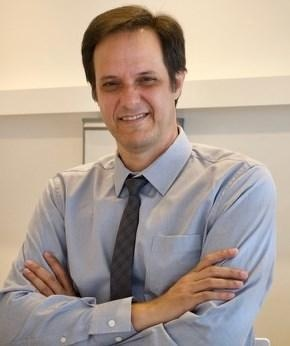 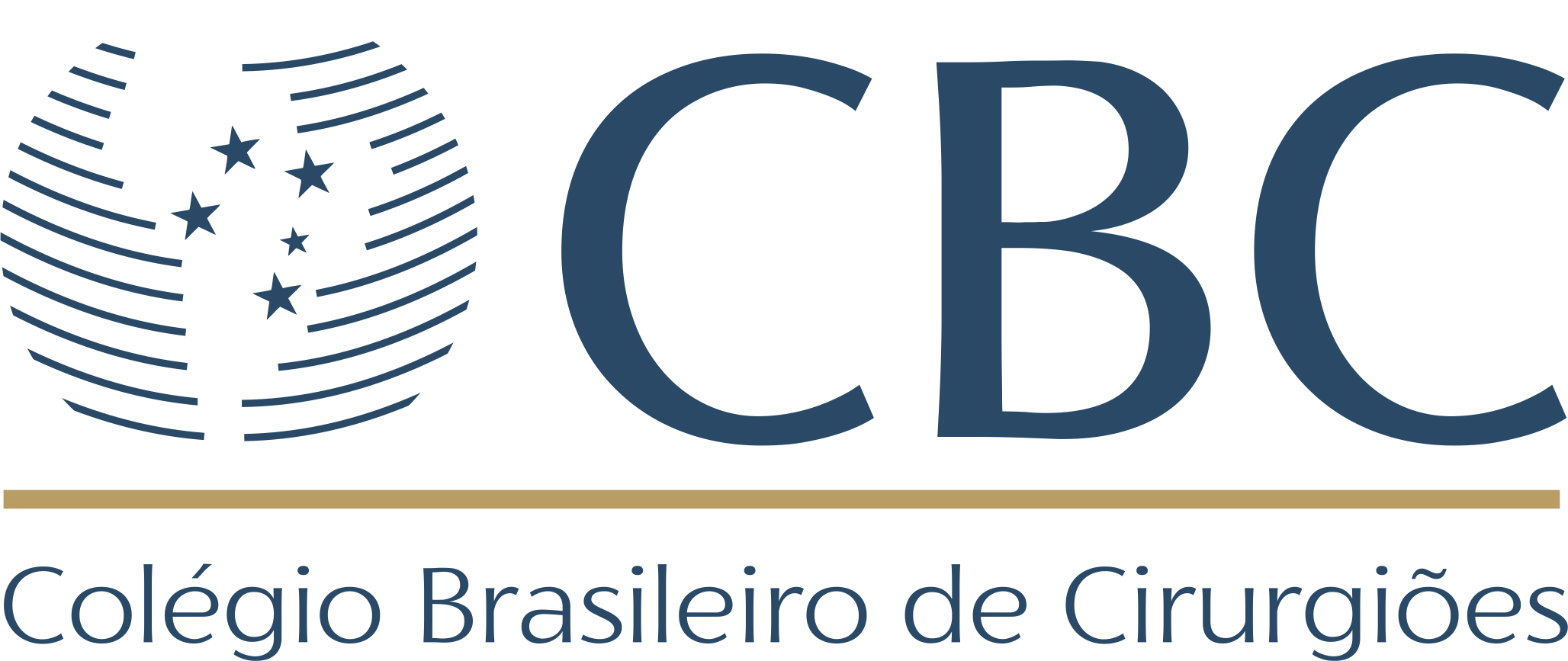 Diretor de Publicações
TCBC Ramiro Colleoni Neto
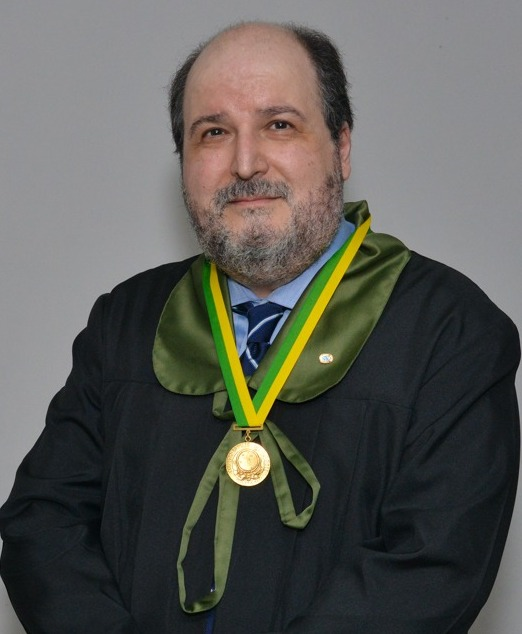 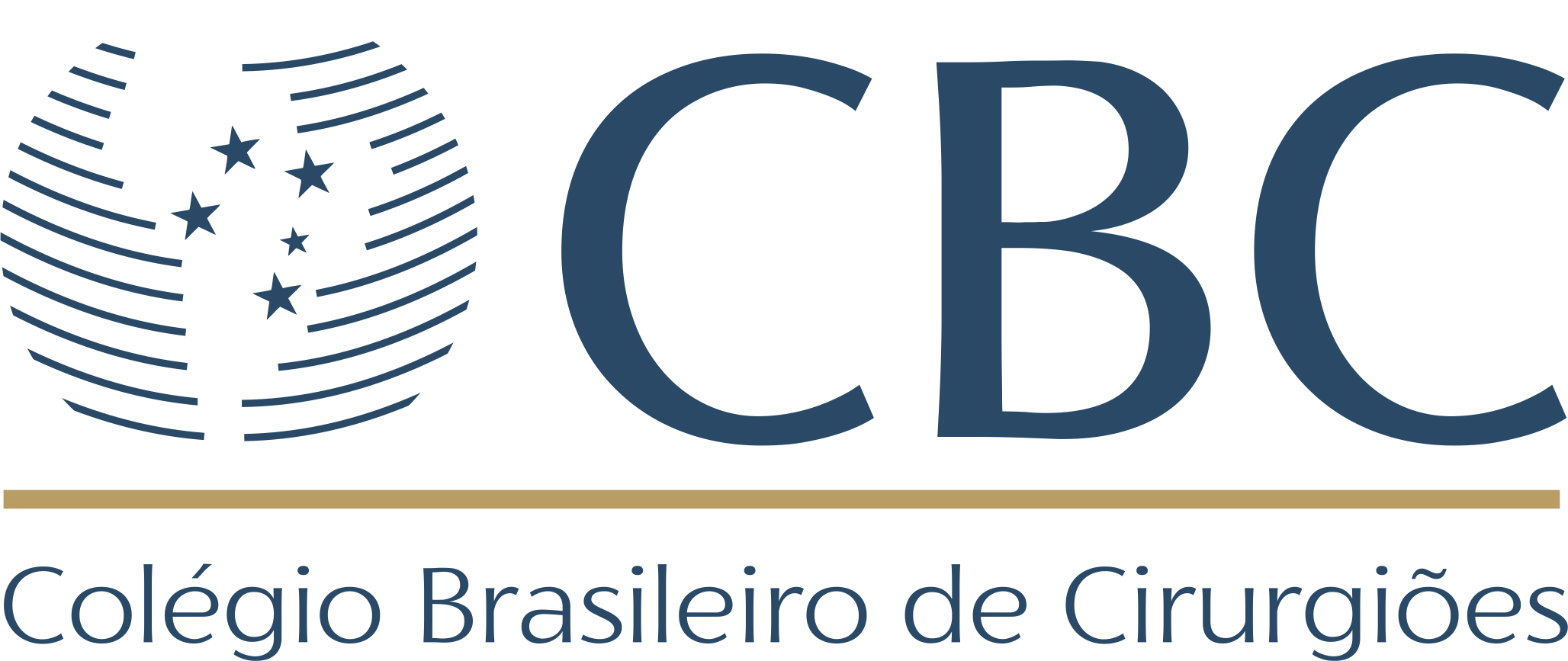 Diretor de Defesa Profissional
TCBC Leonardo Emilio da Silva
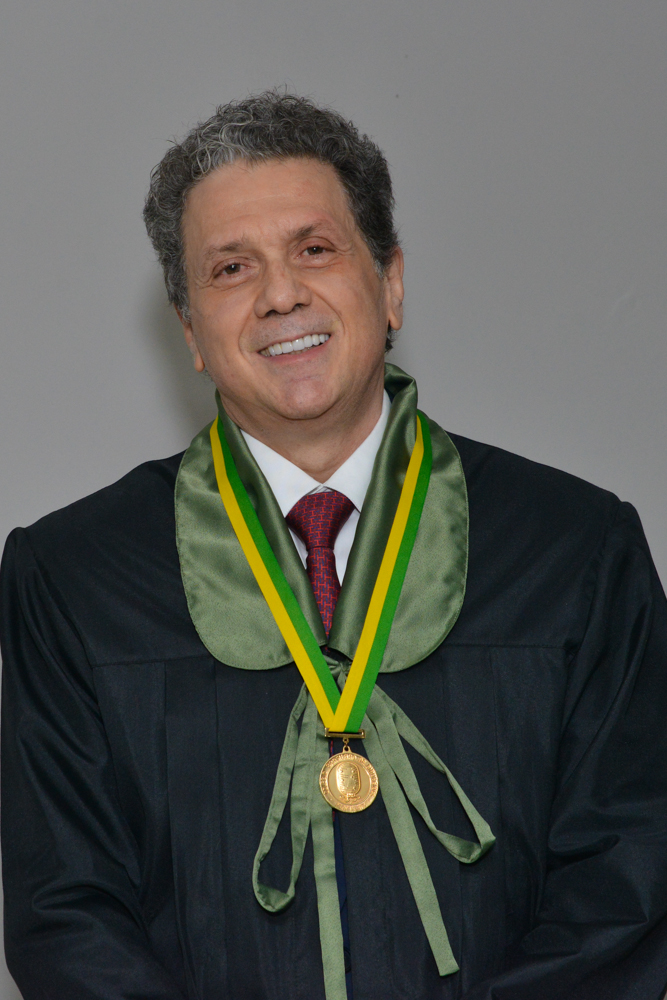 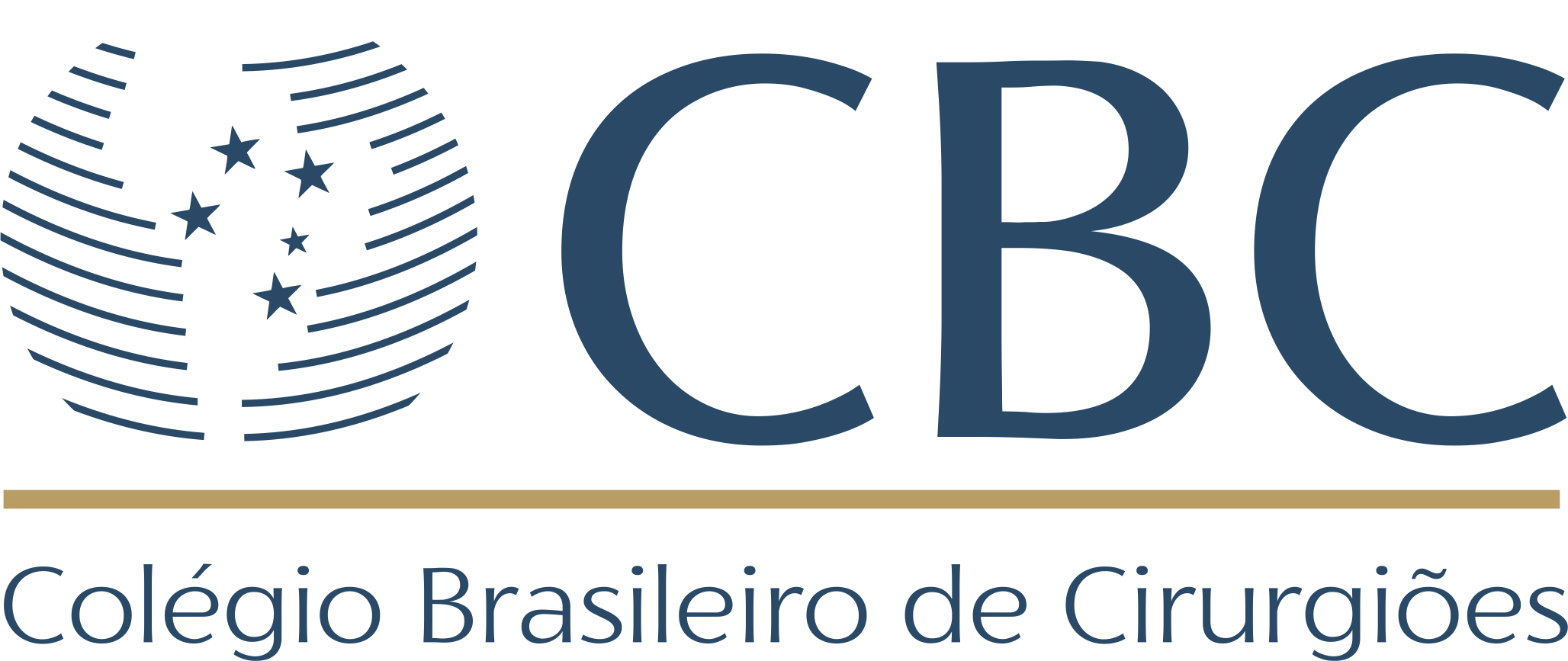 Presidente do Exercício Anterior
TCBC Luiz Carlos von Bahten
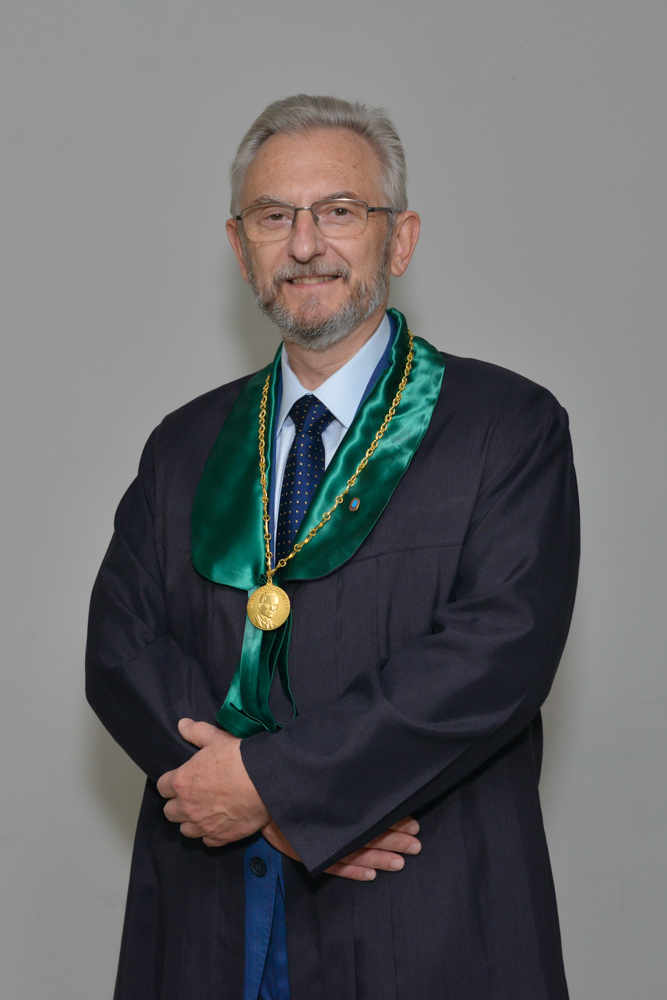